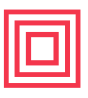 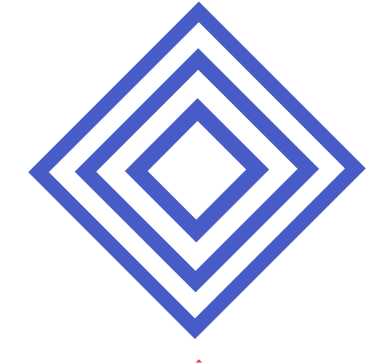 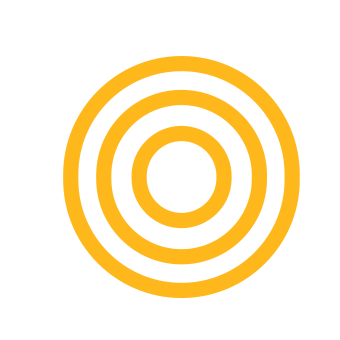 LESSON PLAN
National Day Card (7-10)
ZONE: Software Zone			AGE GROUP: 7-10		EQUIPMENT:  Computer, internet access, Scratch platform.DESCRIPTION: Participants will be introduced to the subject of the workshop and discuss the Qatar national day event. They will also be introduced to the Scratch platform where they will learn how to create an animated card expressing their love to Qatar.Engineering challenge:
Mohammed is a Qatari citizen who loves his country a lot. Since the national day was coming soon, he wanted to create a card expressing his love to his country in it and share it with his family and friends. However, he wanted this card to be special and unique, with the help of technology and coding, you can show Mohammed how he can use simple tools to code and animate the card. Mohammed will have an animated card that can play sound and animations.
LEARNING OBJECTIVES:After attending this session, participants will be able to:
Use the Scratch platform to create an animated card. 
Add different graphical effects to the card.
Record their own sound and add it to the card.
Design and customize their own “I love Qatar” card.
Share their animated cards with others.
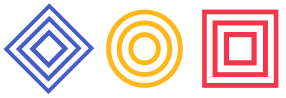 Studio56.qa
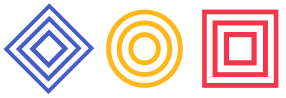 Studio56.qa
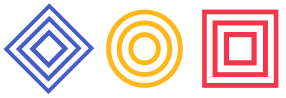 Studio56.qa
National Day Card (11-14)
ZONE: Software Zone			AGE GROUP: 11-14		EQUIPMENT:  Computer, internet access, Scratch platform.DESCRIPTION: Participants will be introduced to the subject of the workshop and discuss the Qatar national day event. They will also be introduced to the Scratch platform where they will learn how to create an animated card expressing their love to Qatar.
LEARNING OBJECTIVES:After attending this session, participants will be able to:
Use the Scratch platform to create an animated card. 
Add different graphical effects to the card.
Record their own sound and add it to the card.
Design and customize their own “I love Qatar” card.
Add a QR code to the card.
Share their animated cards with others.
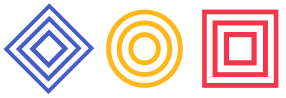 Studio56.qa
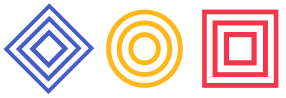 Studio56.qa
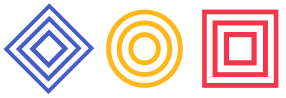 Studio56.qa